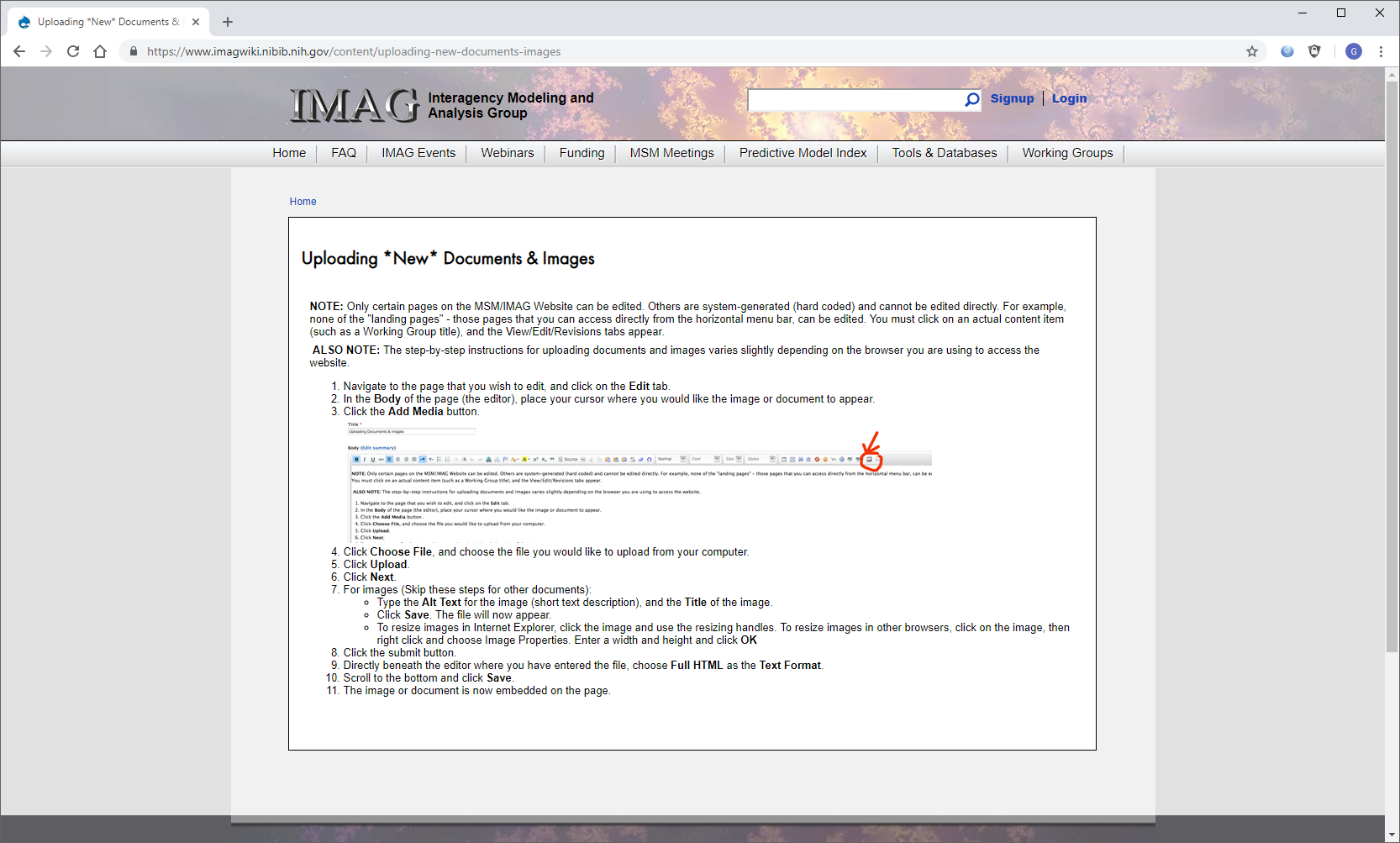 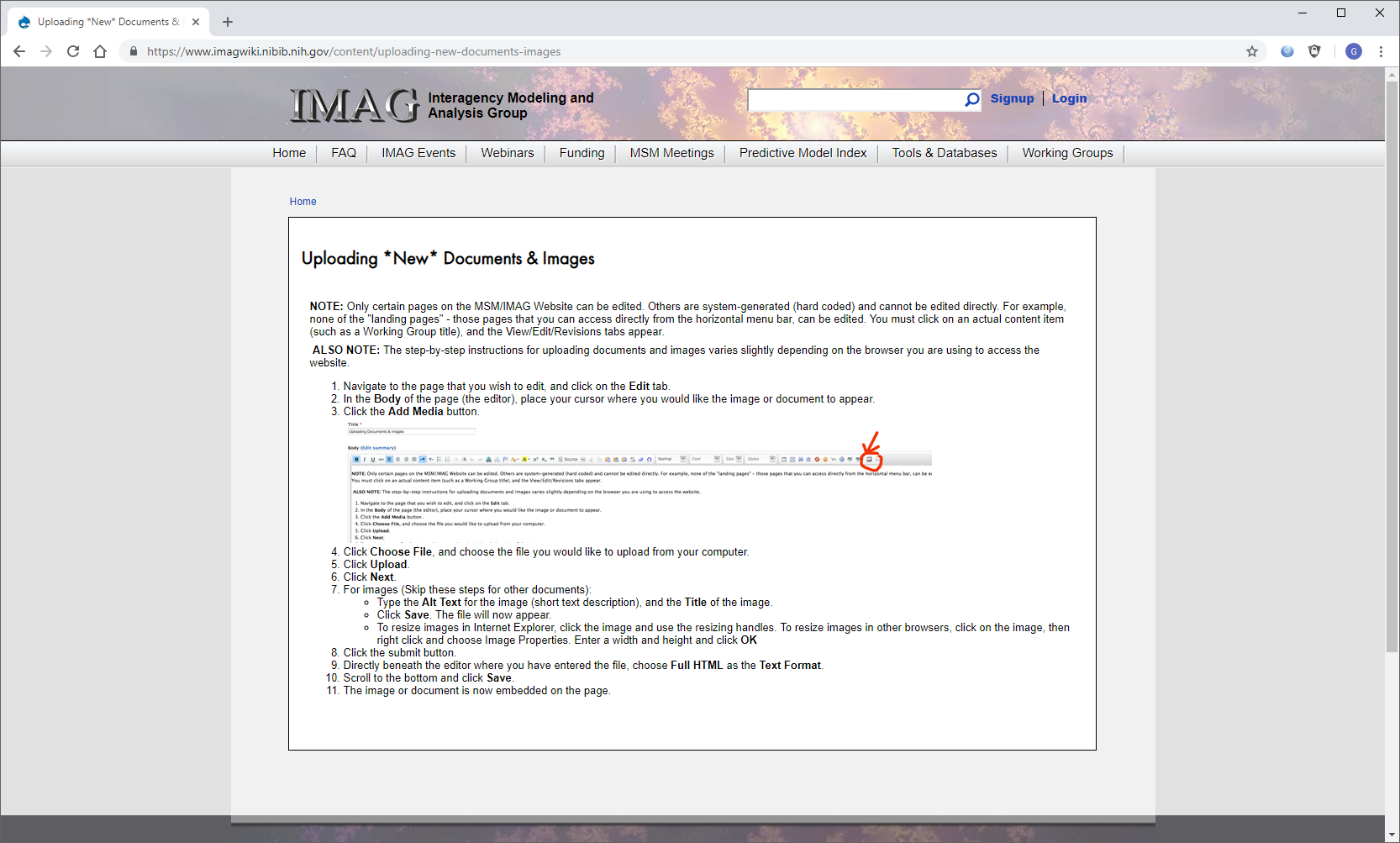 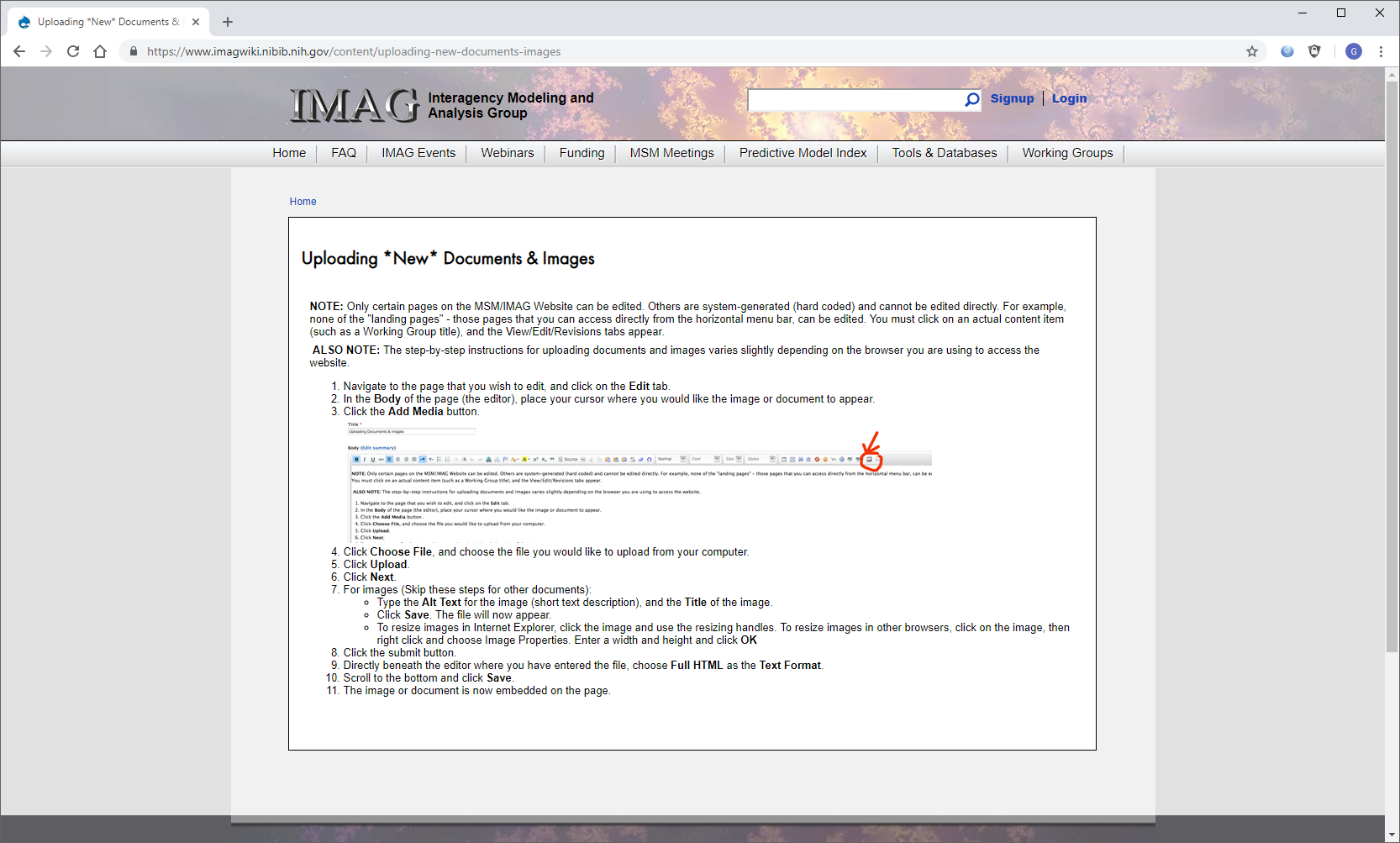 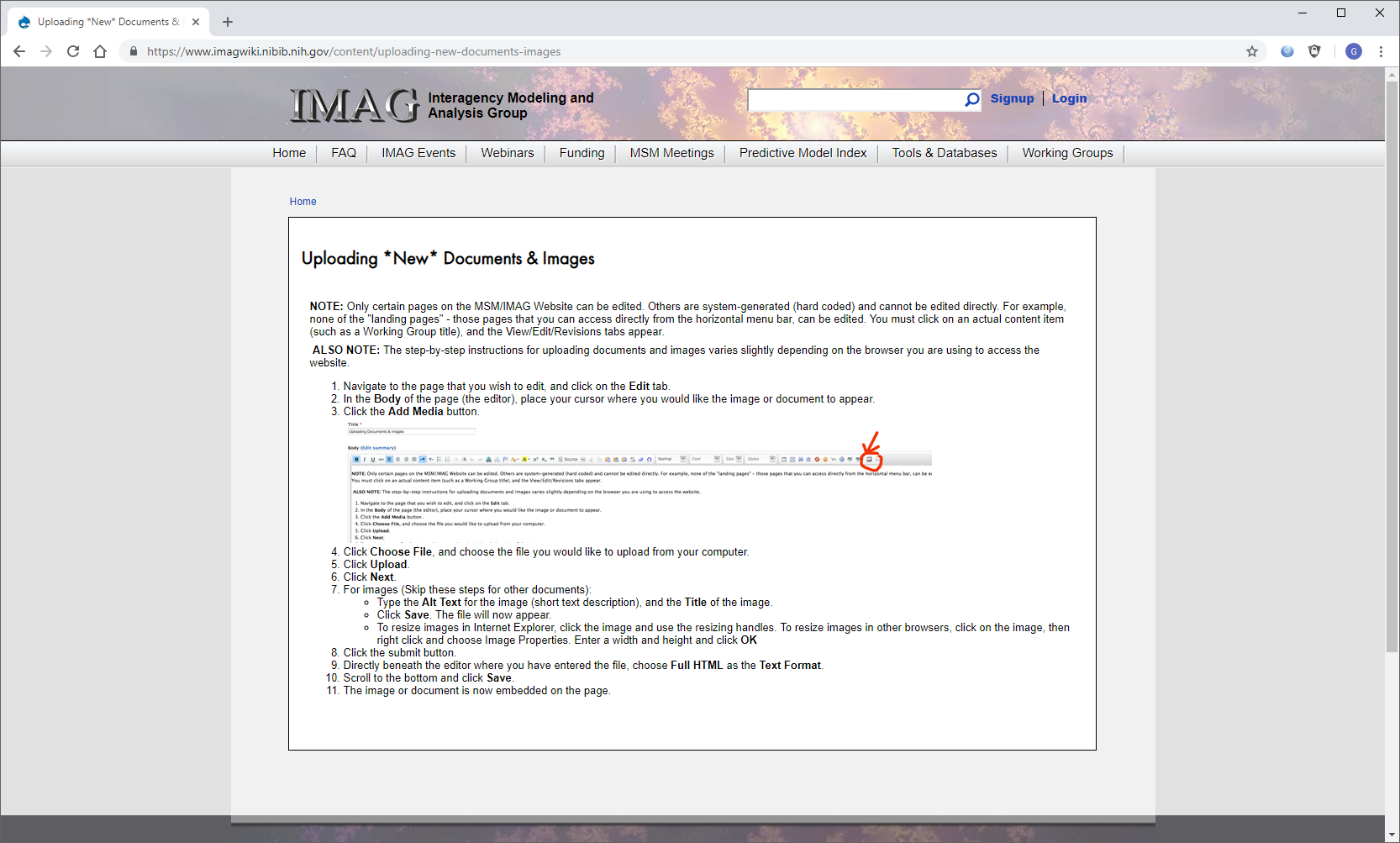 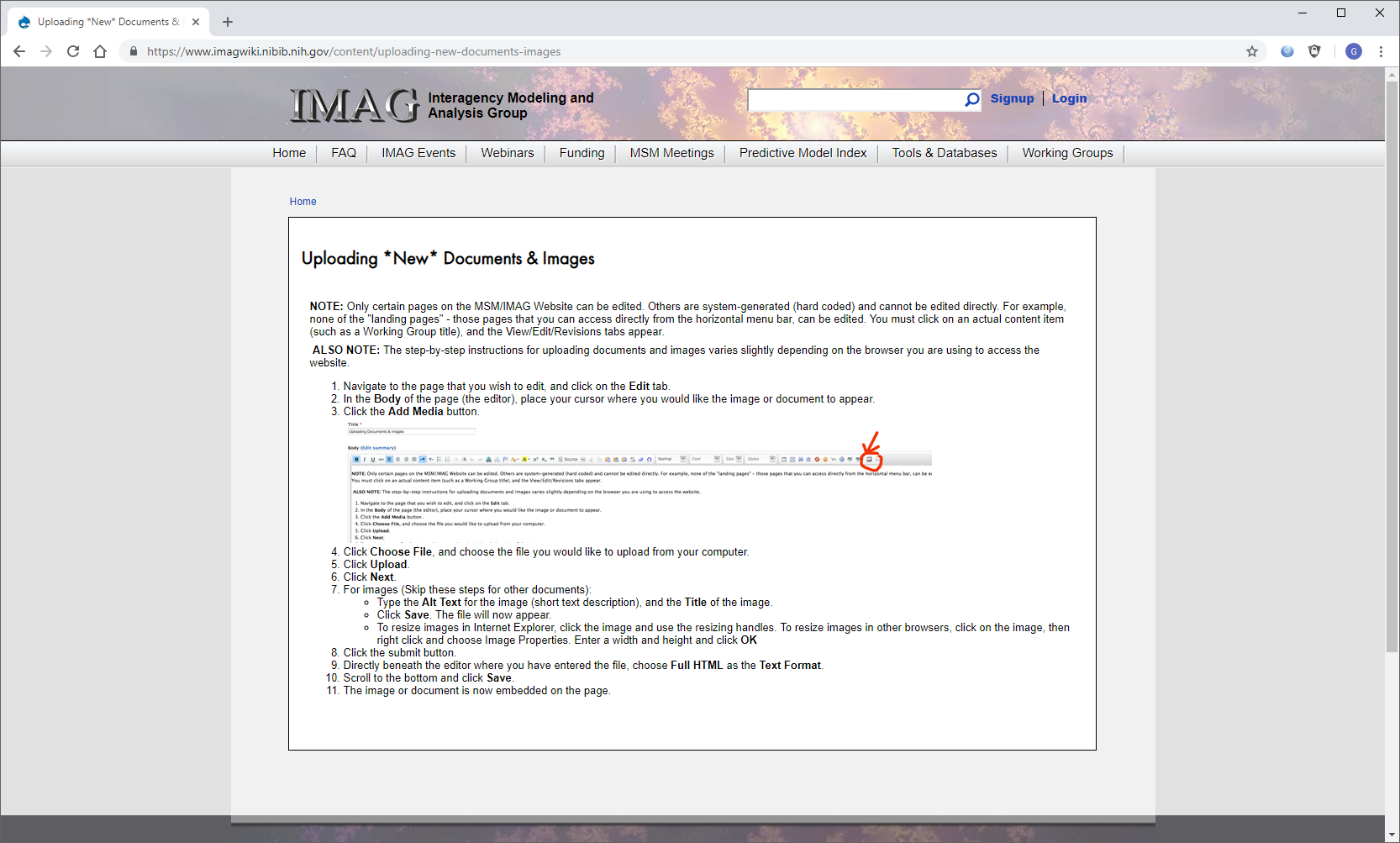 Modular Design of Multi-Scale Models, With an Appl. to the Innate Imm. Response to Fungal Resp. Pathogens
PIs: R. Laubenbacher (contact), UConn SOM and Jackson Lab. for Genomic Medicine, B. Mehrad, U Florida SOM, W. Schroeder, Kitware Inc.
Funding: 1U01EB024501-01
The model integrates events at the intracellular, lung tissue, whole-lung, and organismal levels to help study host-centric interventions in invasive aspergillosis. An important focus is on the development of novel modular design principles for such complex models that more easily enable reproducibility, extendibility, and integration with other models.
What is new inside? The model integrates discrete dynamic intracellular network models (in the form of generalized Boolean networks), an agent-based tissue model, an equation-based model for processes in the liver, combined with PDE models for diffusion of various molecules. The modular architecture of the combined multi-scale model provides novel ways of integrating mathematical models at the different scales. 
	One novel aspect of the project is a sophisticated interactive simulation interface that allows the end user to interact directly with the model as a virtual laboratory, without needing a modeler as an intermediary. This is achieved through a unique collaboration between a modeling group, a laboratory led by a clinician/scientist (a representative end user), and a company specializing in scientific visualization and computation. 
How will this change current practice? The model we are building in this project will form the platform for model-based design of host-centric interventions, expanding current approaches to treating invasive aspergillosis.
End Users Clinician scientists, immunologists, computational biologists. Model access will be through a web-based platform. No specific modeling skills are needed for its use.
[Speaker Notes: This project aims to develop a mathematical model that can serve as a virtual laboratory to investigate novel interventions in invasive aspergillosis, a serious disease affecting immunocompromised patients, with a mortality rate of almost 50%, with standard-of-care treatment. The project will also develop novel software engineering techniques to allow the extension of such models to include a large number of disease-relevant features, making the model increasingly realistic and versatile. 

Future challenges include the identification of important immunological and pathogenic variables that allow the personalization of the model to capture the immunological profile of an individual patient and, possibly, the genetic make-up of the particular fungal strain that caused the infection. 


Multiscale modeling:  The project will address two challenges related to multi-scale modeling. First, the proliferation of component models at the different scales represents a significant challenge when the model needs to be modified or extended subsequently. Second, there is a wide range of heterogeneous data generated, from experimental data and metadata to data from simulation runs with many varying sets of parameters. This project is building an information management platform to solve this problem. 

PI:  Reinhard Laubenbacher, laubenbacher@uchc.edu]